Nonprofit | Optimize program performance
Microsoft 365 Copilot
Buy
Program impact
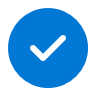 Value benefit
KPIs impacted
Cost savings
Employee experience
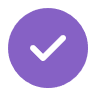 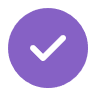 1. Analyze performance data
2. Identify improvement areas
3. Create program reviews
Analyze performance data, generating insights and identifying key metrics. Use Excel formulas and functions to calculate performance indicators.
Pinpoint areas where performance can be optimized. Create charts and graphs to highlight improvement opportunities.
Use Word to draft comprehensive reviews of existing programs, summarizing key performance metrics and feedback from stakeholders.
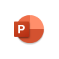 Copilot in PowerPoint
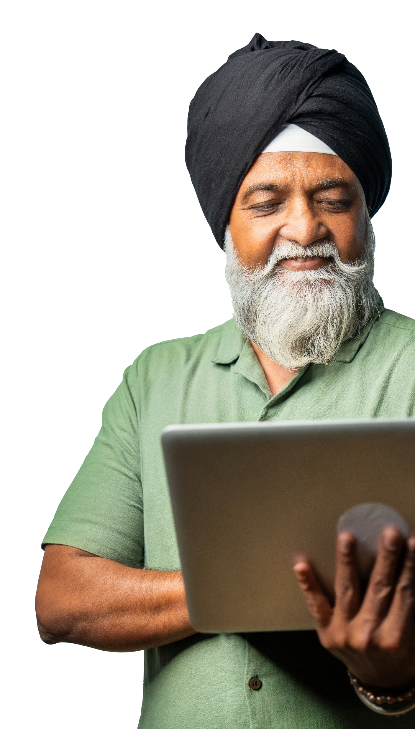 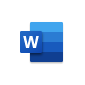 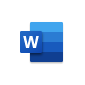 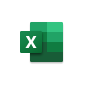 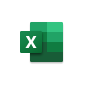 Copilot in Word
Copilot in Word
Copilot in Excel
Copilot in Excel
Example prompt: Highlight cells that show performance metrics hitting below identified benchmarks.
Example prompt: Generate a program review using the key performance metrics, identified improvement areas, and the latest stakeholder feedback from the /[program reporting deck.ppt]
Example prompt: Create a bar chart based on the latest performance data in the /[performance data.xlsx]
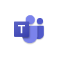 Copilot in Teams
6. Create implementation plan
4. Ensure team alignment
5. Document program goals
Use Copilot in PowerPoint to create a presentation that summarizes the implementation plan and detailed action steps for program changes.
Use Copilot in Word to help draft up and document an implementation plan that can be referenced and shared by team members.
Use Copilot in Microsoft Teams to summarize key points and action items from weekly/monthly program syncs.
Example prompt: Summarize key points and action items from the last program sync.
Example prompt: Create a PowerPoint presentation using the /[program goals outline] to showcase goals and next steps.
Example prompt: Draft an outline that summarizes program objectives, key performance metrics, recent achievements, and next steps using key points and action items gathered from /[program sync meeting notes] and /[program review document/docx].